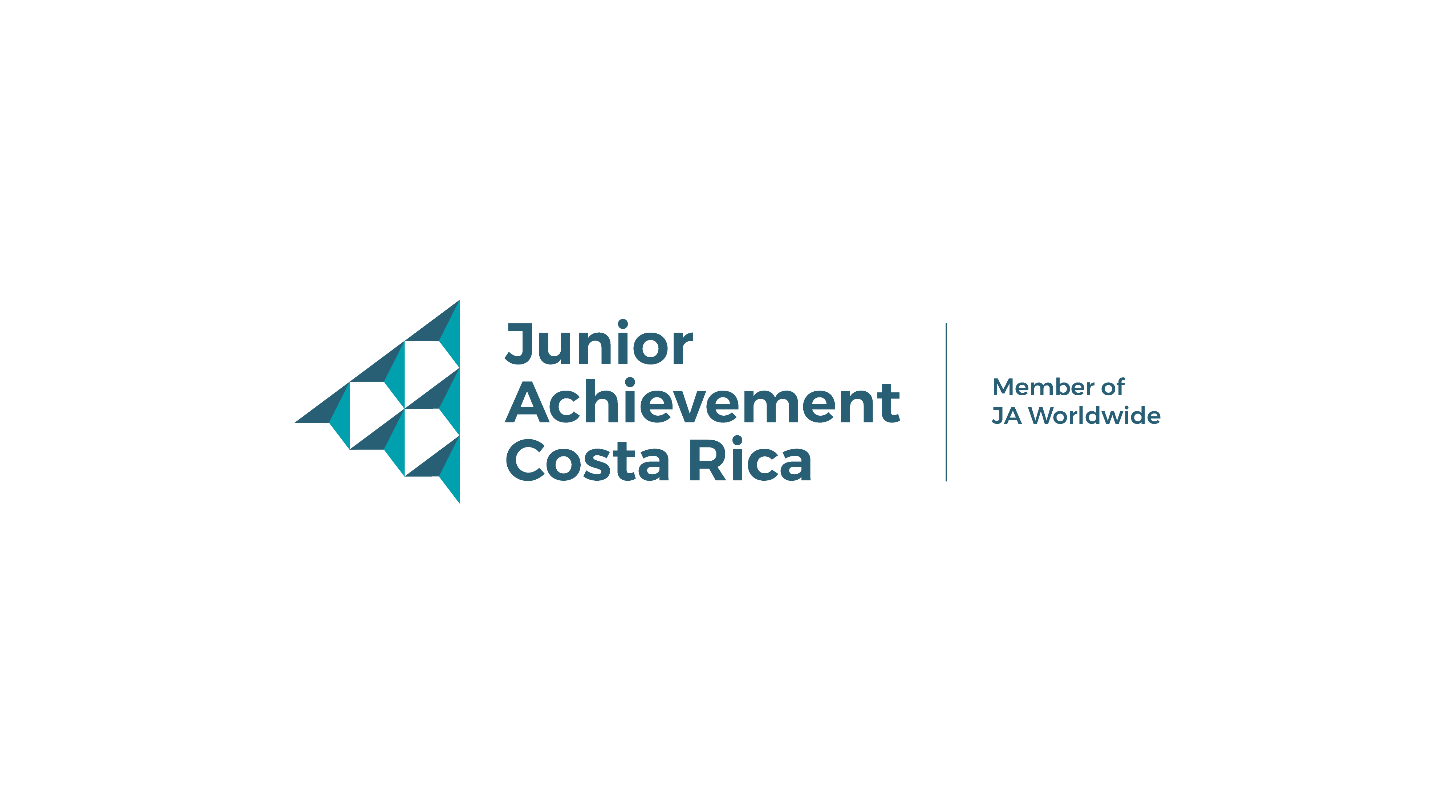 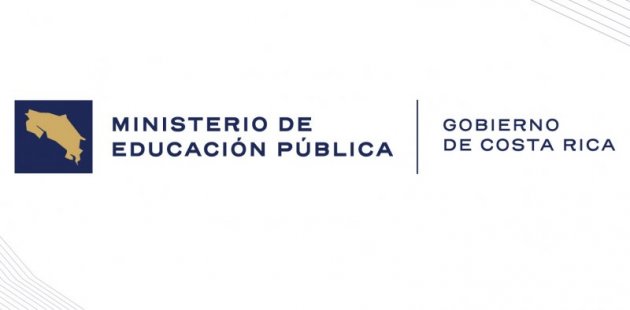 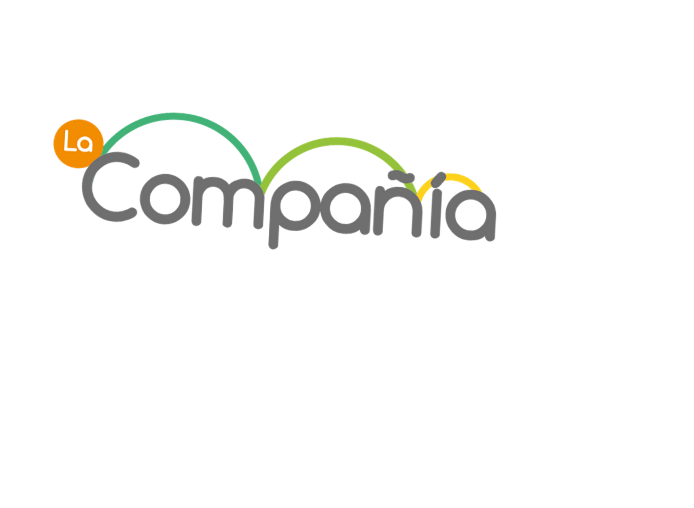 Contenido de la presentación:
Nombre de la empresa y producto.
Visión y misión.
Modelo de negocios.
Logo, diseño del producto.
FODA-MECA.
Análisis de la competencia.
Estrategia competitiva.
Ventaja competitiva.
Mezcla de marketing.
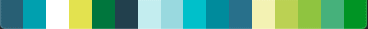